Social Media
Presentation
Write your subtitle here
Hello! I am Jane Doe
I am here because I love to design presentations. You can contact me at @username
1. Transition Slide
Build better presentations in less time
“
“A person who never made a mistake never tried anything new.”
Your Slide Title
Write here a list of features
Here you can write more
More about your project.
Content itself is what the end-user derives value from also can refer.
Big Title
The marketing mix is a business tool used in marketing and by marketers.
Content in two columns
Content A
Content B
Content itself is what the end-user derives value from also can refer to the information provided through the medium, the way in which
Content itself is what the end-user derives value from also can refer to the information provided through the medium, the way in which
Content in three columns
Content A
Content B
Content C
Content itself is what the end-user derives value from also can refer to the information provided through the medium,
Content itself is what the end-user derives value from also can refer to the information provided through the medium,
Content itself is what the end-user derives value from also can refer to the information provided through the medium,
A Picture Is Worth A Thousand Words
Itself is what the end-user derives value from also.
Use big images to show your ideas
Shapes to explain ideas
YOUR TITLE
YOUR TITLE
YOUR TITLE
Write your description here
Write your description here
Write your description here
YOUR TITLE
YOUR TITLE
Write your description here
Write your description here
Features with icons
Service 01
Service 02
Service 03
Tables to compare data
World Map
Europe
19,450000
USA
19,450000
Brasil
19,450000
56,790,500
Write here your big numbers
56,790,500
Revenue from sales
130%
Project Achievements
56,790,500
Users around the world
The Process
Step 02
Step 04
Due to the fact that mobile
Due to the fact that mobile
Step 01
Step 03
Step 05
Due to the fact that mobile
Due to the fact that mobile
Due to the fact that mobile
Features with icons
Content C
Content A
Content B
Itself is what the end-user derives value from also can refer to the information
Itself is what the end-user derives value from also can refer to the information
Itself is what the end-user derives value from also can refer to the information
Content F
Content D
Content E
Itself is what the end-user derives value from also can refer to the information
Itself is what the end-user derives value from also can refer to the information
Itself is what the end-user derives value from also can refer to the information
Use charts to present data
50%
Your Title here
50%
Your Title here
50%
Your Title here
Defined as a greater likelihood that users will share content posted to their social network many social media sites provide specific functionality
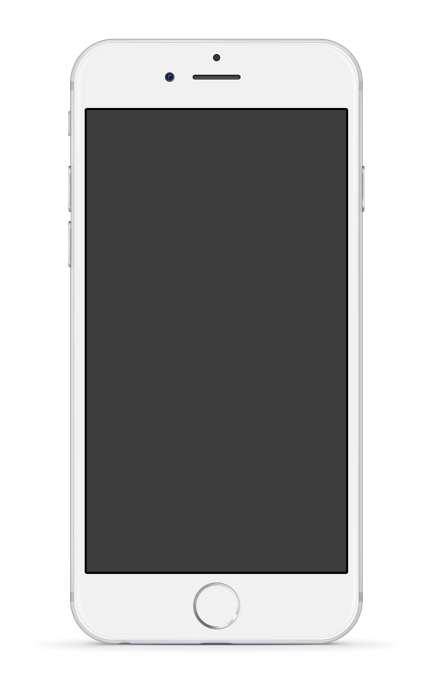 Mobile App
Itself is what the end-user derives value from also can refer
Laptop Project
Itself is what the end-user derives value from also can refer.
Desktop Project
Itself is what the end-user derives value from also can refer.
Thanks!
Any questions?
youremail@greatppt.com
+00 000 000 000
www.greatppt.com
Presentation design
This presentation uses the following typographies and colors:
Free Fonts used:
https://www.fontsquirrel.com/fonts/oxygen
Colors used:
Use our editable graphic resources...
You can easily resize these resources without losing quality. To change the color, just ungroup the resource and click on the object you want to change. Then, click on the paint bucket and select the color you want. Group the resource again when you’re done. You can also look for more infographics on GreatPPT.
FEBRUARY
JANUARY
MARCH
APRIL
PHASE 1
Task 1
FEBRUARY
MARCH
APRIL
MAY
JUNE
JANUARY
Task 2
PHASE 1
Task 1
Task 2
PHASE 2
Task 1
Task 2
...and our sets of editable icons
You can resize these icons without losing quality.
You can change the stroke and fill color; just select the icon and click on the paint bucket/pen.
In Google Slides, you can also use Flaticon’s extension, allowing you to customize and add even more icons.
Educational Icons
Medical Icons
Business Icons
Teamwork Icons
Help & Support Icons
Avatar Icons
Creative Process Icons
Performing Arts Icons
Nature Icons
SEO & Marketing Icons
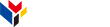 www.greatppt.com
Free Templates and Themes
Create beautiful presentations in minutes